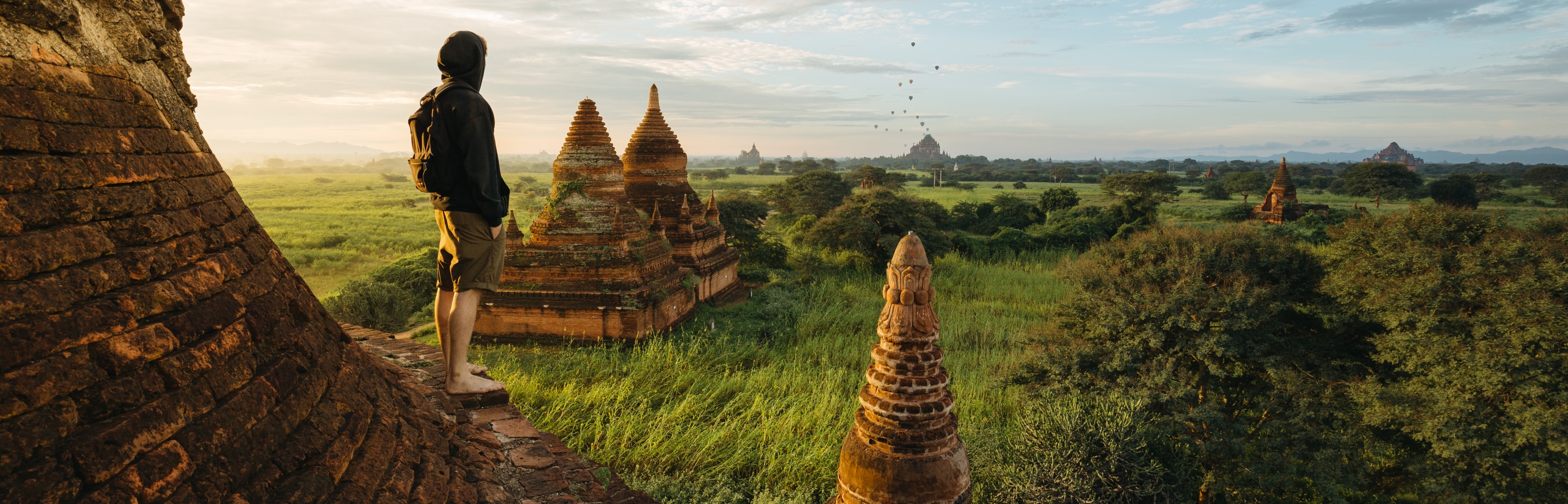 Četvrtak 30.4.2020.
4.a
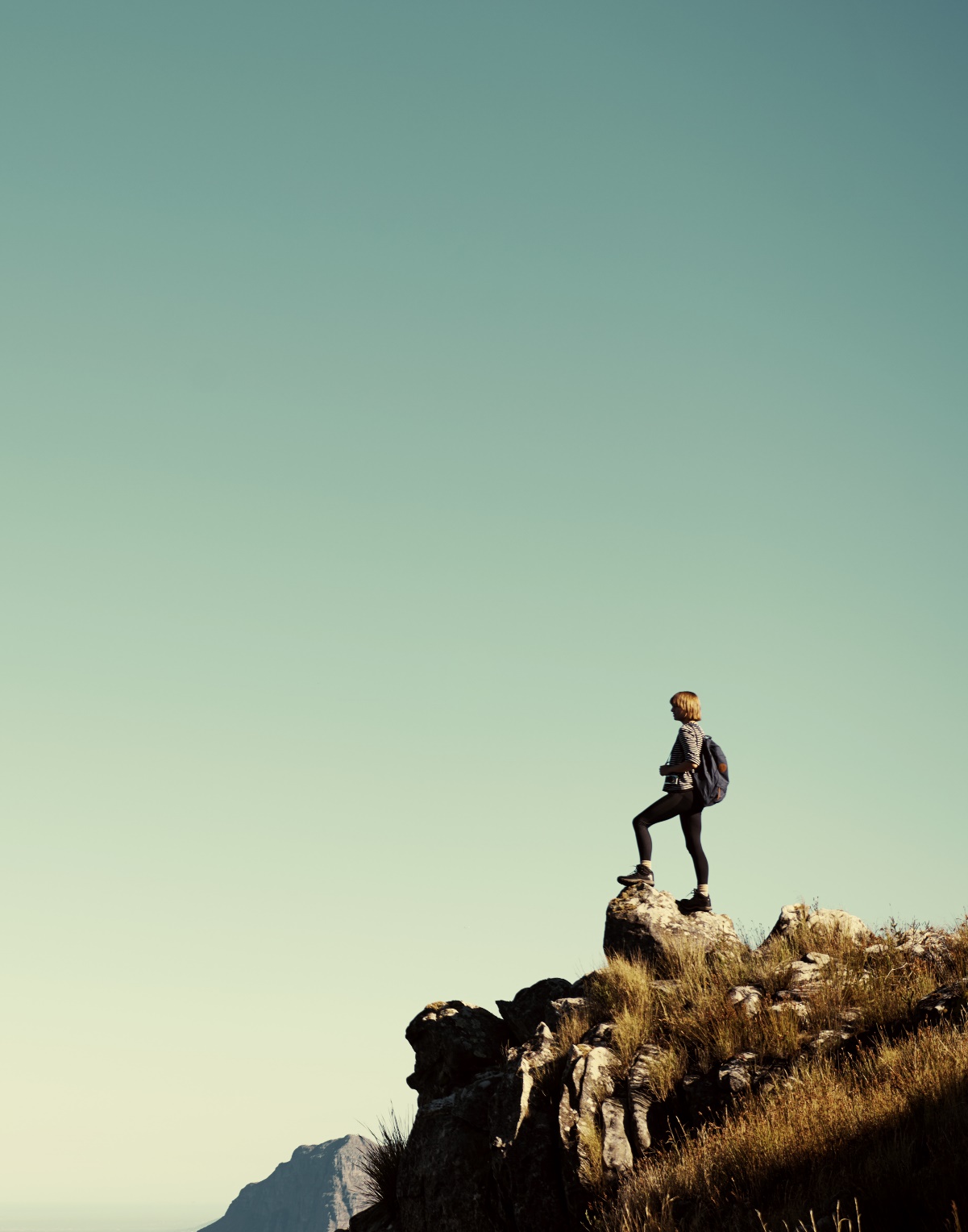 Hrvatski jezik
Književno djelo za cjelovito čitanje - LEKTIRA

Lektiru smo odradili preko Zoom – a i telefonski. 

Zadatak  je prisjetiti se glavne teme književnoga djela koje ste pročitali, što ste prezentirali  i o tome napisati pjesmu.

Naravno, ne stane vam cijelo književno djelo u pjesmu, ali mora imati osnovnu temu i glavne likove.

Pjesmu napišite u stihovima i kiticama i ona može ali i ne mora imati rimu. 
Ispod pjesme nacrtajte ilustraciju po želji,  vezanu uz temu pjesme. 

Naziv pjesme ne mora biti jednak književnome djelu; osmislite ga sami.
Hrvatski jezik
Riješi proljetni kviz i poigraj se. 
PROLJETNI KVIZ

Ponovi riječi koje u sebi imaju skupove riječi ije i je. 
 SKUPOVI IJE I JE

Prisjeti se razlike između posvojnih i opisnih pridjeva.
PRIDJEVI
Hrvatski jezik
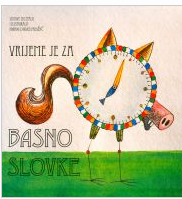 Prilagodba:
Luka, odaberi jednu kiticu iz knjige koju si pročitao.
U bilježnicu napiši naslov knjige i tko je napisao 
stihove.
Odaberi jednu kiticu koja ti se najviše svidjela i
nacrtaj nešto iz Basnoslovki. 
Pokušaj i ti odigrati kviz i ponoviti ije, je, pridjeve i vrste riječi.

Matematika
Danas ćeš ponoviti pisano dijeljenje troznamenkastoga broja 
jednoznamenkastim.
Za početak zavrti kotač, a sve zadatke riješi u bilježnicu.
Svih 5 brojčanih zadataka dijeljenja provjeri suprotnom računskom radnjom. 
PISANO DIJELJENJE BROJEVA S OSTATKOM

Otvori zbirku zadataka i riješi sve zadatke na 56. i 57. stranici.  
Luka, riješi samo zadatke iz kotača. 
Likovna kultura
U prilogu otvori prezentaciju pod nazivom Likovna kultura - rekompozicija.
Za ovaj će ti likovni zadatak trebati stari časopisi, reklamni letci, flomasteri...
Izrezat ćeš dio fotografije jedne ženske osobe.
Prema uputama u prezentaciji nacrtat ćeš joj haljinu sa zadanim elementima , a 
ostatak papira ispuniti crtačim elementima koji su prikazani u prezentaciji.
Ako kod kuće nemaš časopise sa ženskim osobama, možeš dio osobe nacrtati 
flomasterima.
Likovna kultura
Prilagodba: 
Luka, u prilogu otvori prezentaciju pod nazivom Likovna kultura - rekompozicija.
Za ovaj će ti likovni zadatak trebati stari časopisi, reklamni letci, flomasteri...
Izrezat ćeš dio fotografije jedne ženske osobe.
Prema uputama u prezentaciji nacrtat ćeš joj haljinu.
Ako kod kuće nemaš časopise sa ženskim osobama, možeš dio osobe nacrtati 
flomasterima. Možeš nacrtati i haljinu iz mašte, a u prezentaciji možda dobiješ ideju 
kako je ukrasiti.  
Priroda i društvo – dodatna nastava
Pogledaj video zapis o prirodnim ljepotama jednoga dijela nizinske Hrvatske. 
Nadam se da ćeš nešto naučiti i uživati.
ZAPISI IZ BELIŠĆA
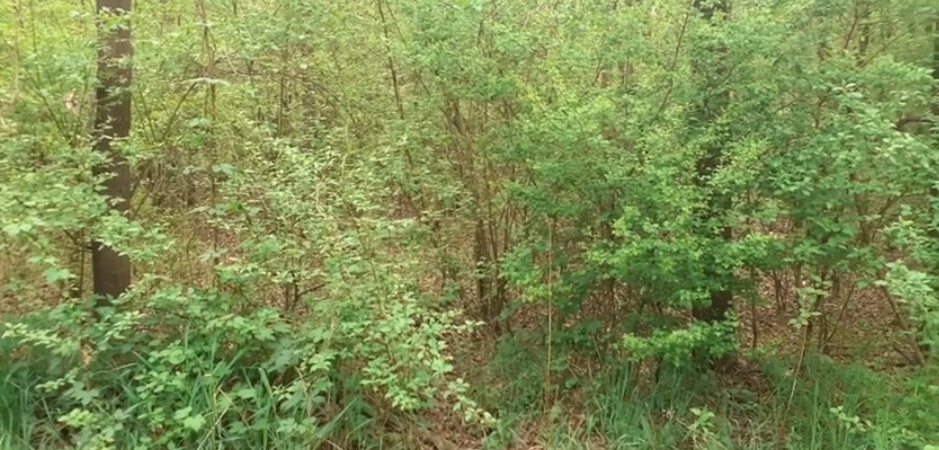 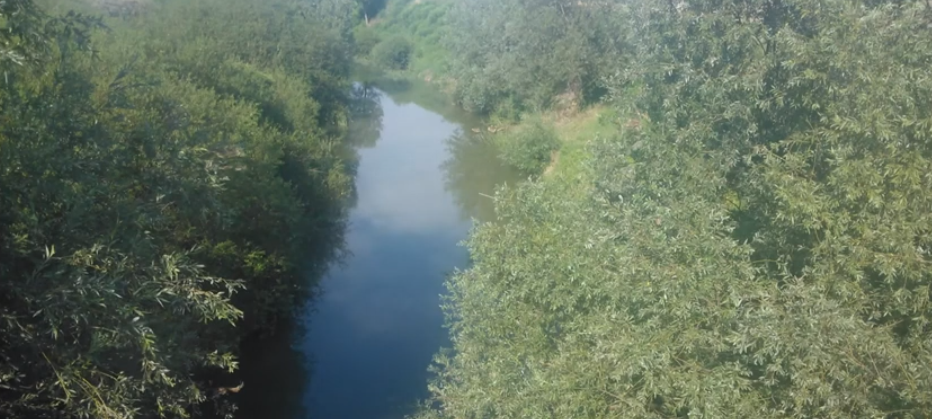 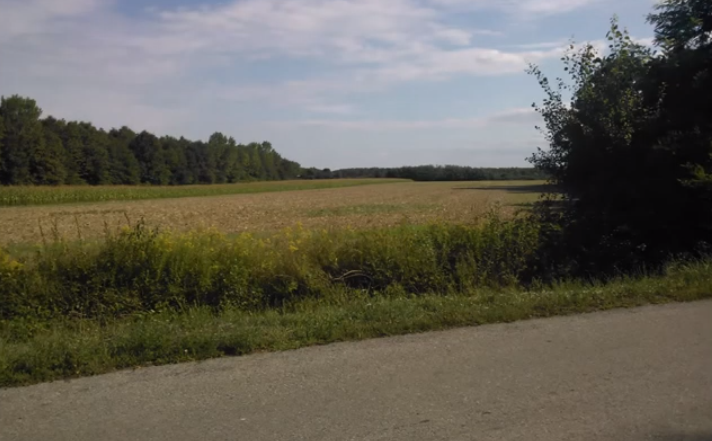 Izvannastavna aktivnost - ples
Jučer je bio Dan plesa.
Prisjeti se plesa kojega smo zajedno u razredu plesali. 

PLEŠI I UŽIVAJ
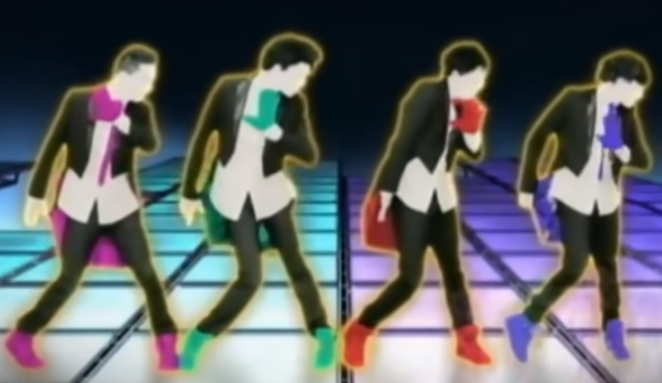 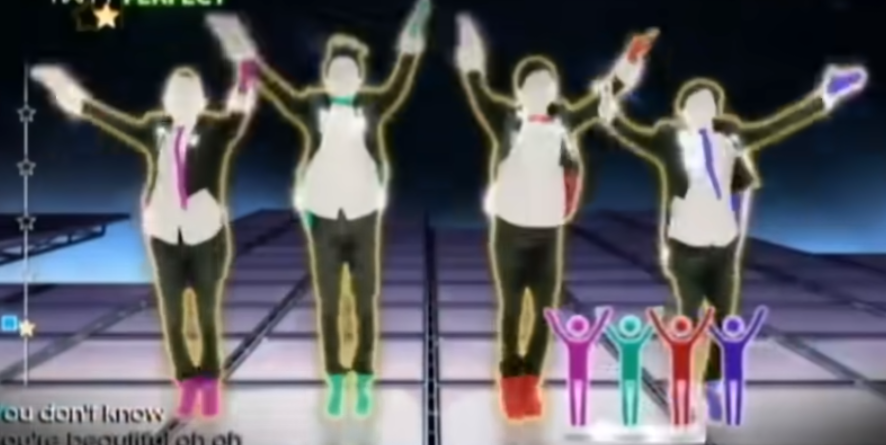 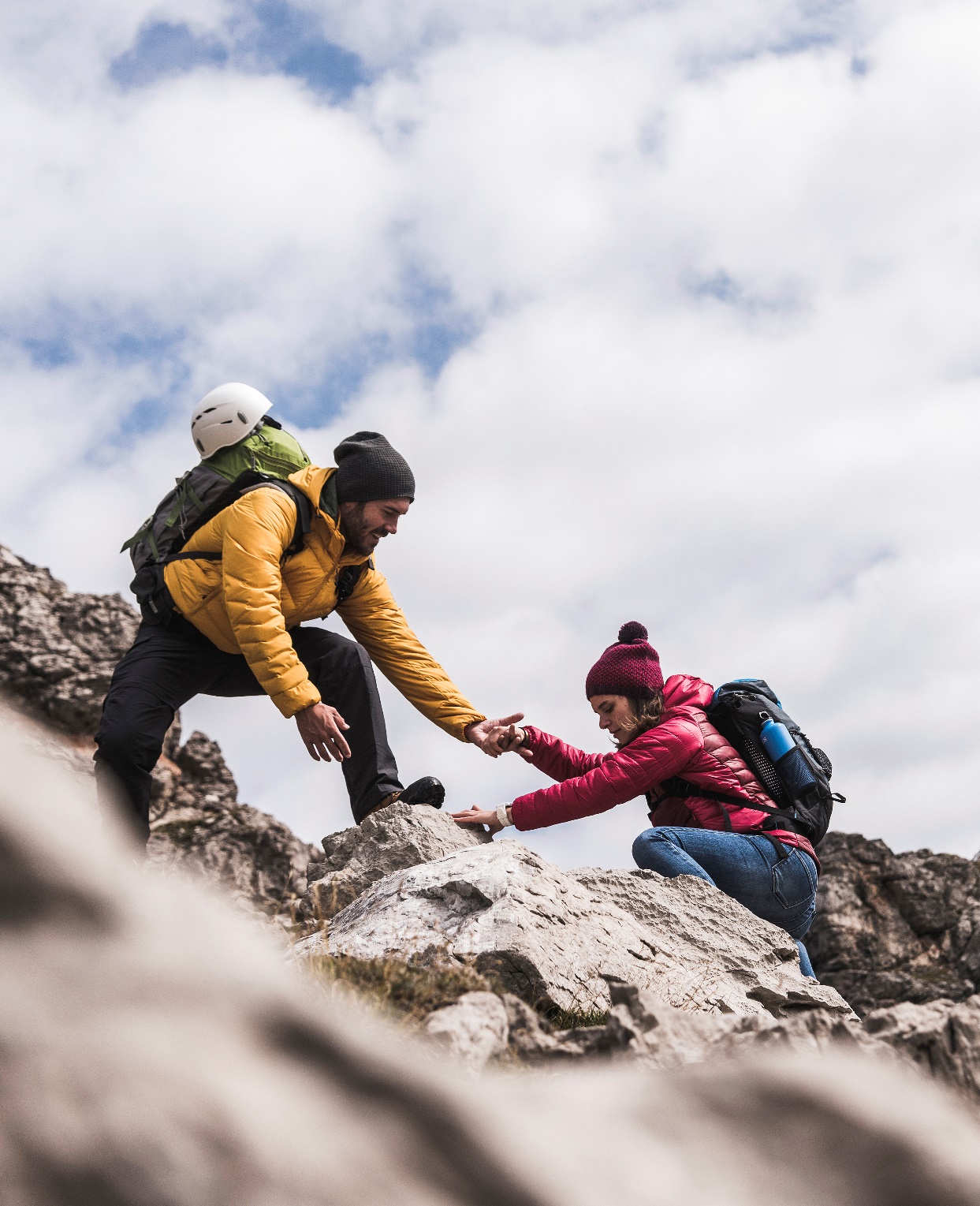 Uživaj u produženome vikendu!
Pusa od učiteljice Dubravke! 
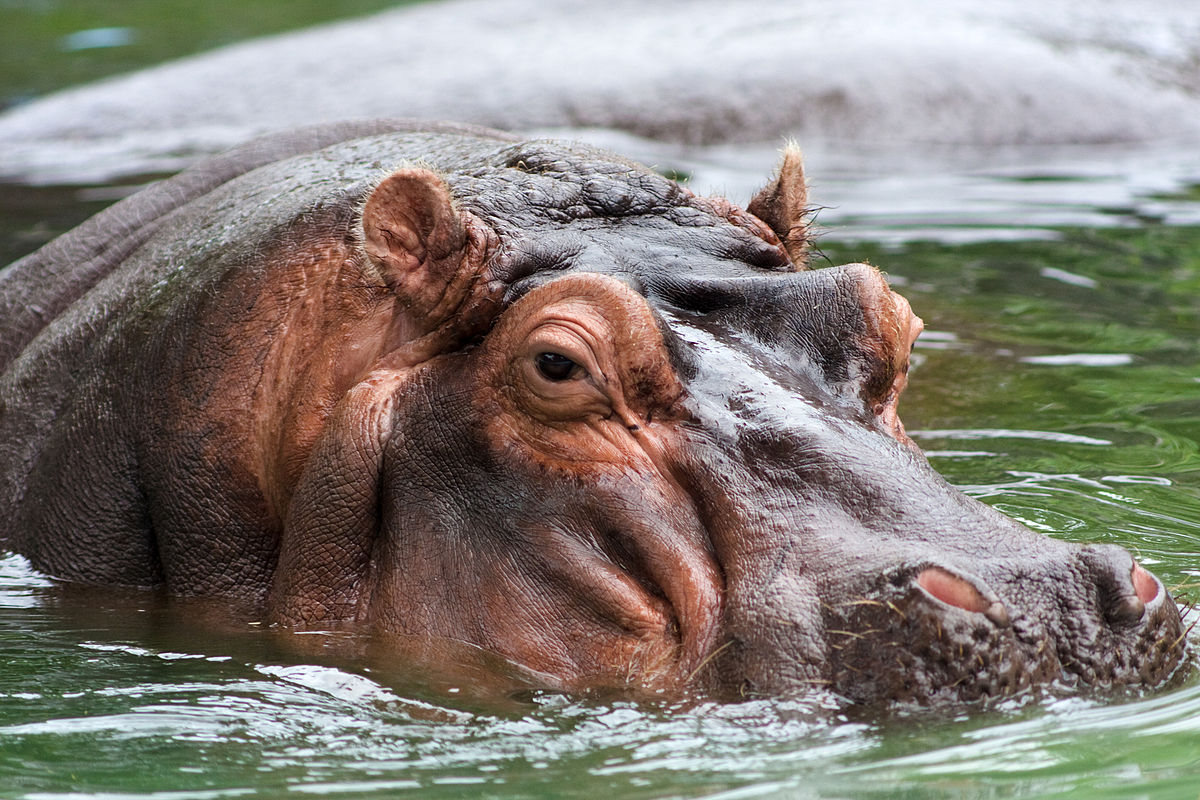